The Market for Healthcare in Low Income Countries
NBER Summer Institute
Reshmaan Hussam (Harvard and NBER)

Joint with 
Abhijit Banerjee, Abhijit Chowdhury, Jishnu Das, Jeffrey Hammer, and Aakash Mohpal
July 2023
Context
Most healthcare in OECD countries provided in highly regulated settings with (considerable) insurance
When there is a market, it is highly regulated: insurance, subsidies, little fee for service that is not mediated through insurance

In many low-income countries like India, however, healthcare markets have little de-facto regulation:
Multiple providers in each “market”
Primarily private providers
Little insurance for primary care
Prices, quality and quantity set in equilibrium
What we do in this paper
Provide a detailed description of these markets based on a unique database of 5000+ standardized patients (SPs) to measure quality and prices in India (mostly) with additional data from China and Kenya
Set up a puzzle in the market for healthcare in low-income countries
Propose a conceptual framework for why the puzzle might exist
Employ a field experiment in West Bengal to test its theoretical predictions
Literature
Three broad categories of work on quality of care:
Large literature in low-income countries on quality of care (and use of SPs)
Das, Hammer and Leonard (2007) and Das and Hammer (2014)

Provider provision of care
Overtreatment - Pauly and McGuire (1991), Dulleck and Kerschbamer (2006)
Undertreatment – Mullainathan and Obermeyer (2019), Currie, Li and Schnell (2023) 
Low patient demand in low trust settings
Lowes and Montero (2018), Aslan (2018), Martinez-Bravo and Stegmann (2019)
Missing link: how does patient demand in low-trust settings affect thesupply of health care by providers?
Markets for primary care: India
80% of first-contacts (primary care) in India are with fee-for-service private sector
77% of private providers in rural areas have no medical degree and 4% have an MBBS (MD)
Average village: 3.36 providers with no degree
Public providers more qualified, and offer `free’ services, but have ~20% market share (35% in villages with a public PHC)
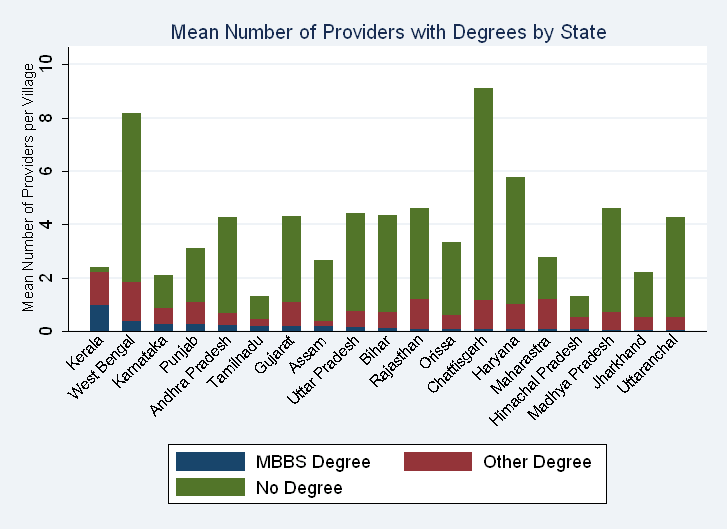 Our data: quality of care and knowledge of care
Month 1: Standardized Patient (SP) visits healthcare provider and says (in one case): “Dr., I woke up this morning with crushing chest pain and I was feeling very anxious”
Answers questions, completes basic exams and provider recommends a treatment
Previous studies demonstrate low detection rates and show that provider behavior is consistent with their believing the SP
That is, providers do not come to the conclusion that the SP is “faking it”—in fact, the more they do with the patient, the more they are convinced that the SP has the condition that they are presenting with
Data capture all aspects of the interaction and the price charged at the end (validations with audio recordings confirm validity of data)
Months 3-6 (after completion of all SP cases): 2 surveyors visit the same provider and complete a test of knowledge using medical vignettes
Surveyor 1: Surveyor 2 will act as a patient who has come to you. You should try and behave exactly as you would with a real patient.
Surveyor 2:  “Dr., I woke up this morning with crushing chest pain and I was feeling very anxious”
Provider asks questions, completes basic exams and recommends a treatment. Answers given by the hypothetical patient are identical across SPs and medical vignettes
Compare performance in clinical interactions with performance in medical vignettes for the same case
Study samples: conditions covered and types of studies
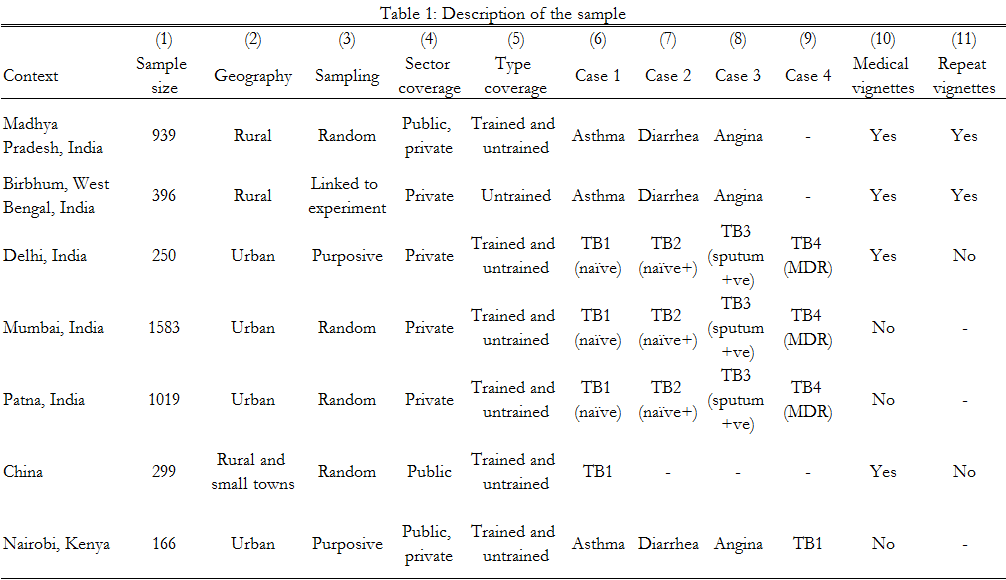 [Speaker Notes: The TB studies differ by the case presented. 
TB1: SP has 3 weeks cough, went to the chemist but is not feeling better.
TB2: SP also has a Chest X-ray, whose findings are consistent with TB
TB3: SP has a positive sputum report, which has very few false positives as a test
TB4: SP has had TB previously, but then was cured. Now again has 3 weeks cough.
Asthma: Difficulty breathing
Angina: Crushing chest pain and anxiety
Diarrhea in a Child: Child is sleeping at home. Neighbor looking after child has called to say that child has had diarrhea. 
Repeat vignettes are the two studies where we have done the same vignettes with the providers twice—important for measurement error corrections]
Characterizing incorrect and over-treatment
Call the correct treatment vector A (example for angina, “take aspirin, get an ECG”)

Define:
Correct Treatment: Patient receives (at least one element of) A and nothing else; example: “Get an ECG” 
Over treatment: Patient receives A and B; example: “Get an ECG and buy some antibiotics”
Incorrect Treatment: Patient does not receive A; she could still receive B.
Set that can range from: “You need a knee X-ray and here are some antibiotics” to “Buy some pain medication”
Characterizing incorrect and over-treatment: extent
Across all study sites, SPs incorrectly treated in majority of visits:
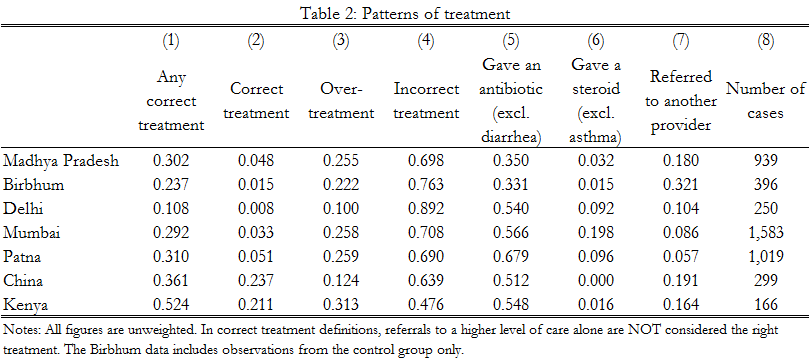 [Speaker Notes: Note: Including referral alone as correct increases any correct treatment in Birbhum to 52% and decreases incorrect treatment to 48%.]
Financial implications
In example, where A is correct and B is not, assume:
Only A is given: Full cost of visit is necessary
A and B given: Marginal cost of B is avoidable
No element of A is given: The full cost of the visit (including consultation costs) are avoidable—patient gets nothing out of being told that his/her heart attack is due to `the weather’
Caution: this an ex-post calculation and could be a lower or upper bound of overall costs
Upper bound: Parent takes the child to doctor and is given cough syrup for strep throat; parent brings child back 2 days later and doctor correctly gives antibiotics. We treat all costs from first visit as avoidable, even though information from the first visit helped diagnosis in the second
Lower bound: Factoring in health costs could substantially increase the cost of incorrect treatment
We are also cognizant of the fact that there is no policy counterfactual; these numbers help establish the magnitude of different problems in the sector
For West Bengal experiment, we can provide the precise policy counterfactual
Financial implications
Characterizing incorrect and over-treatment: Financial implications
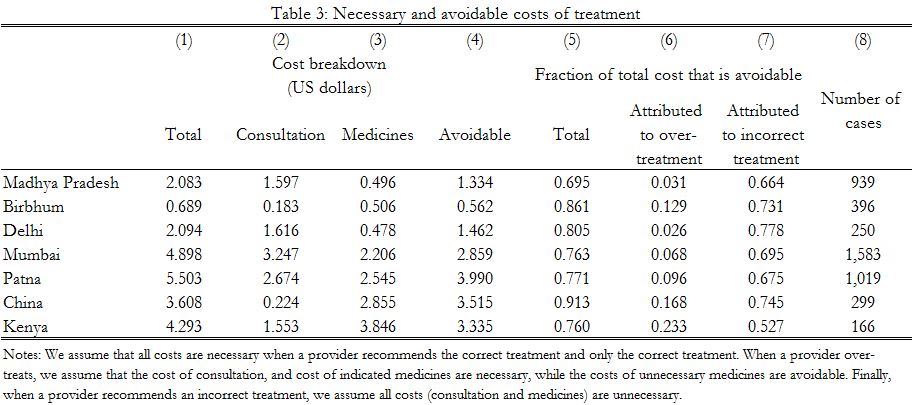 Characterizing incorrect and over-treatment: extent
Incorrect treatment also high for qualified private providers and in public sector
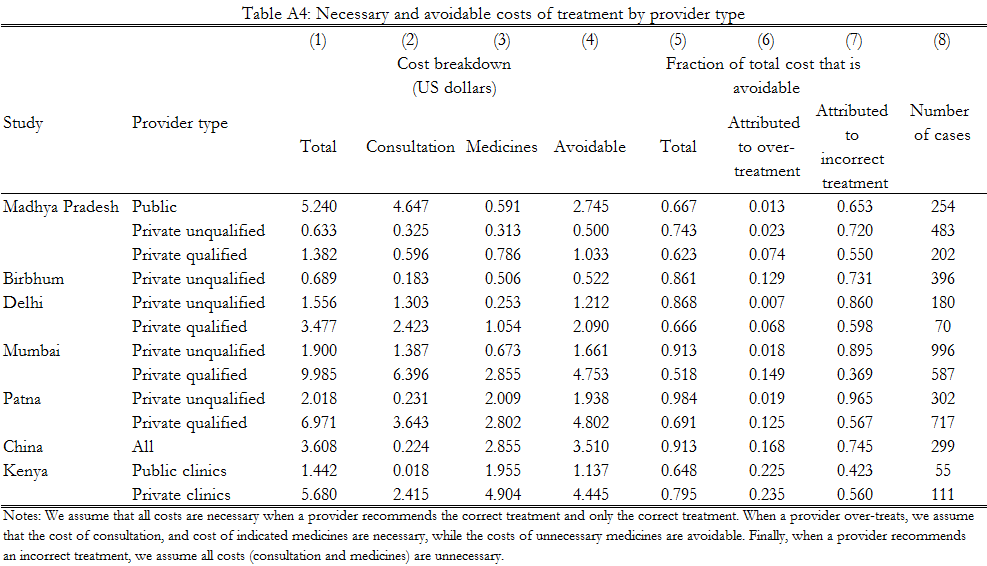 Incorrect treatment due to lack of knowledge?
High levels of incorrect treatment even among qualified providers suggest this is not just due to lack of knowledge

Directly measure knowledge using medical vignettes:
First compare E(Performance with SPs) to E(Performance in Vignettes). 
Then assess E(Performance with SPs|Performance in Vignettes). This conditional expectation tells us how increases in knowledge alone translate into practice
Absolute “know-do” gap
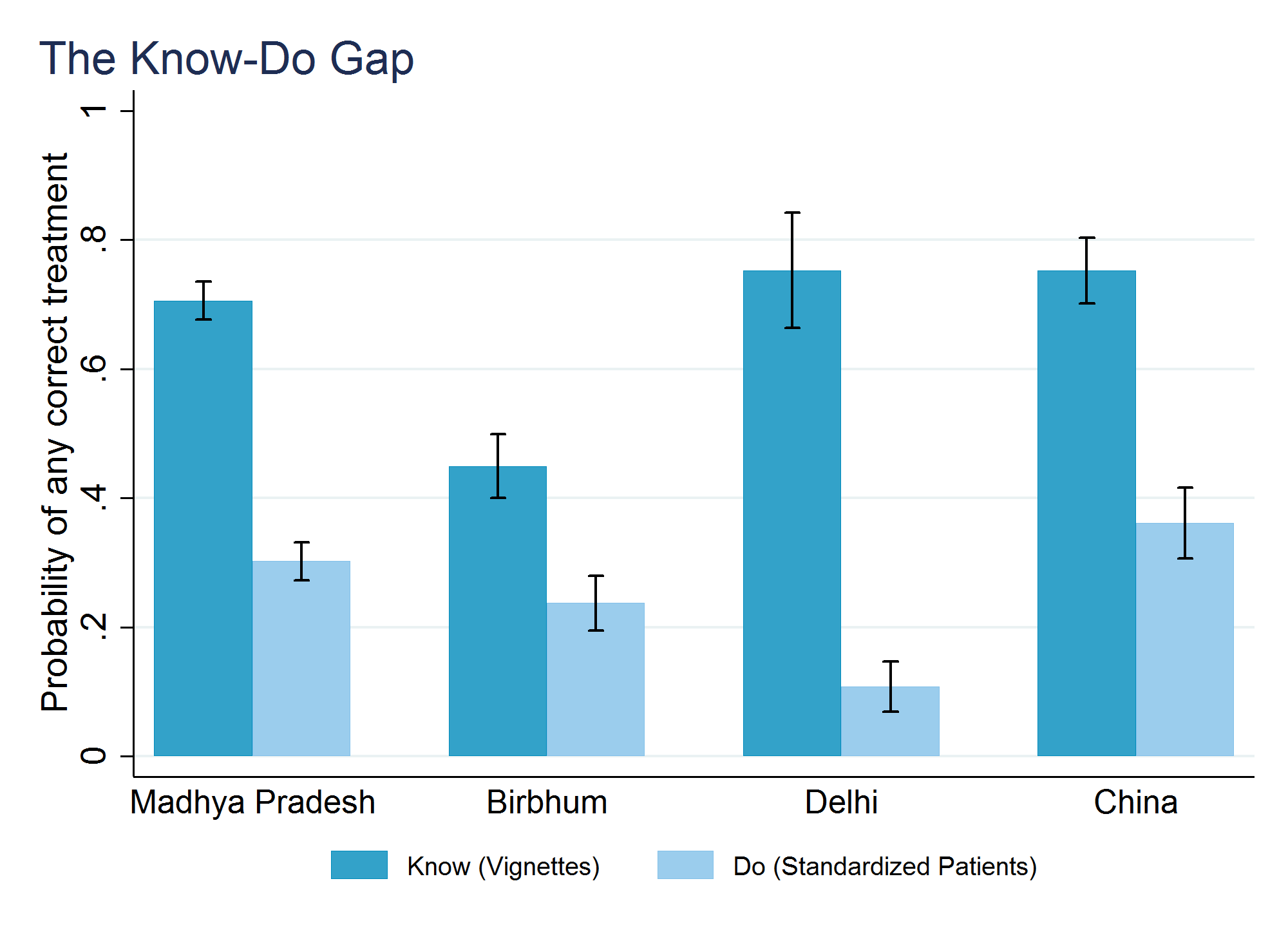 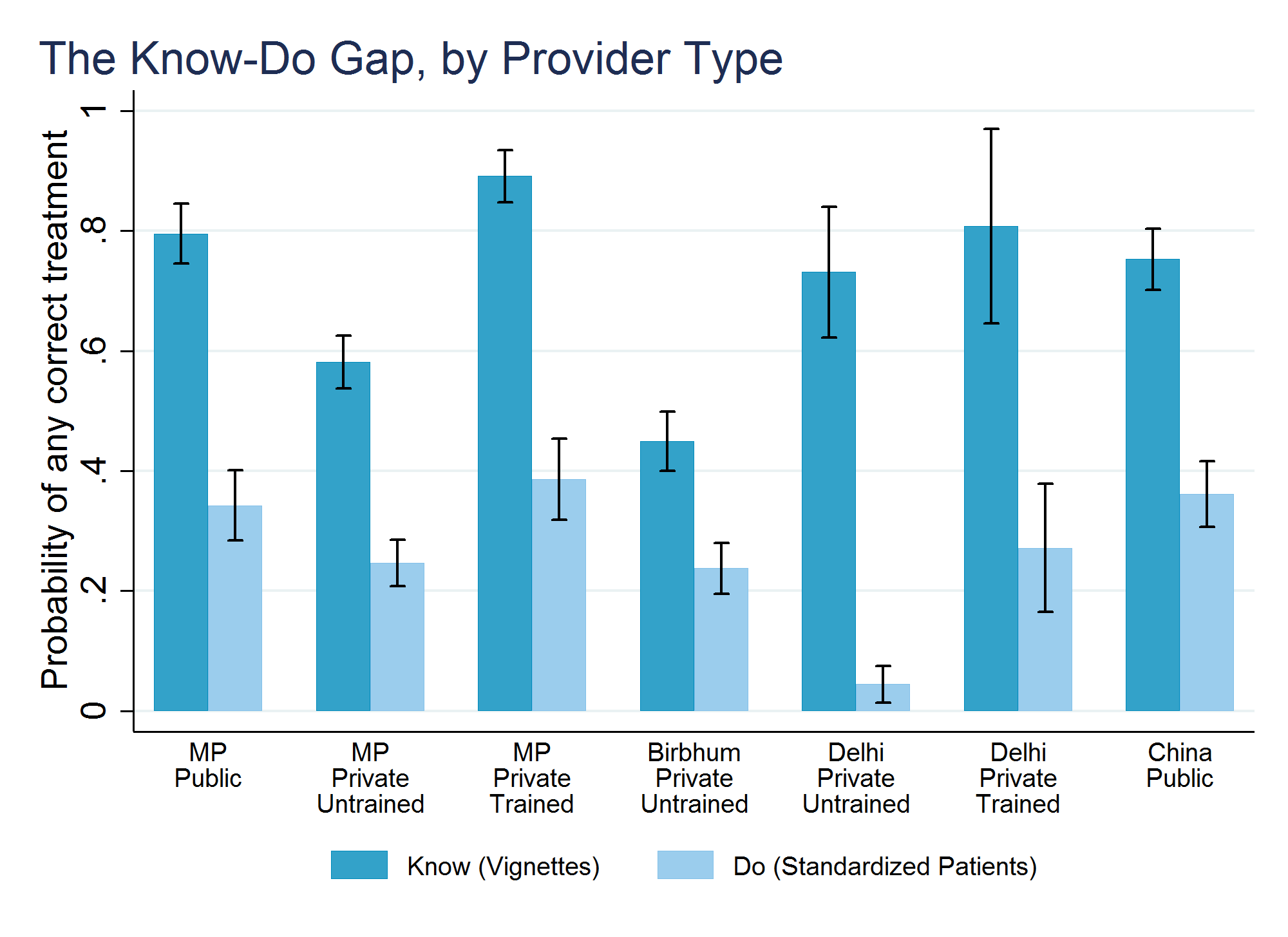 In all samples, providers perform better on vignettes than in SP audits.
Trained providers show larger gap than untrained: upskilling appears unlikely.
Conditional know-do gap
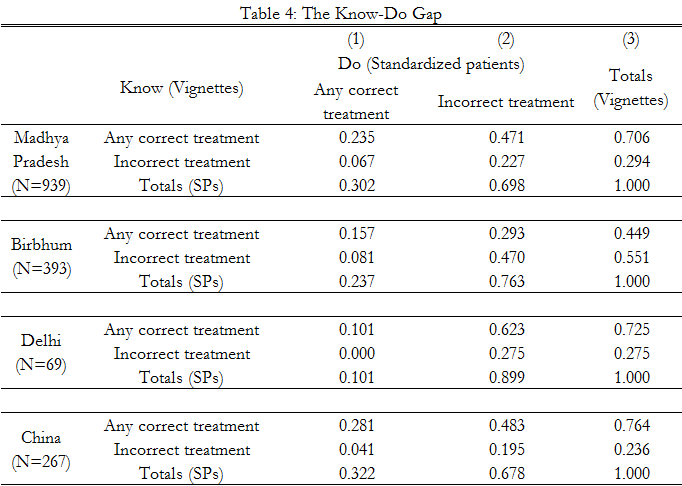 Conditional on “knowing” the correct treatment in MP (70.6%) only 23.5% “do” the correct action with SPs

But also possibility of measurement error as 0-8% of those who don’t “know” end up providing the correct treatment for SPs
Conditional know-do gap
First pass is the simple OLS:
Doj = ⍺ + ⍬Knowj + εj
Here, ⍬ is attenuated due to measurement error in “Know.”

We use repeated surveys of “know” at 2 different points in time (Madhya Pradesh and Birbhum) to address measurement error:
Instrument first measurement of “know” with the second measure; this IV is biased upwards for binary variables so that between the OLS  and IV, we can estimate lower and upper bounds
Another option is to use GMM estimates (consistent) with a second report as instrument
Conditional know-do gap: ME correction
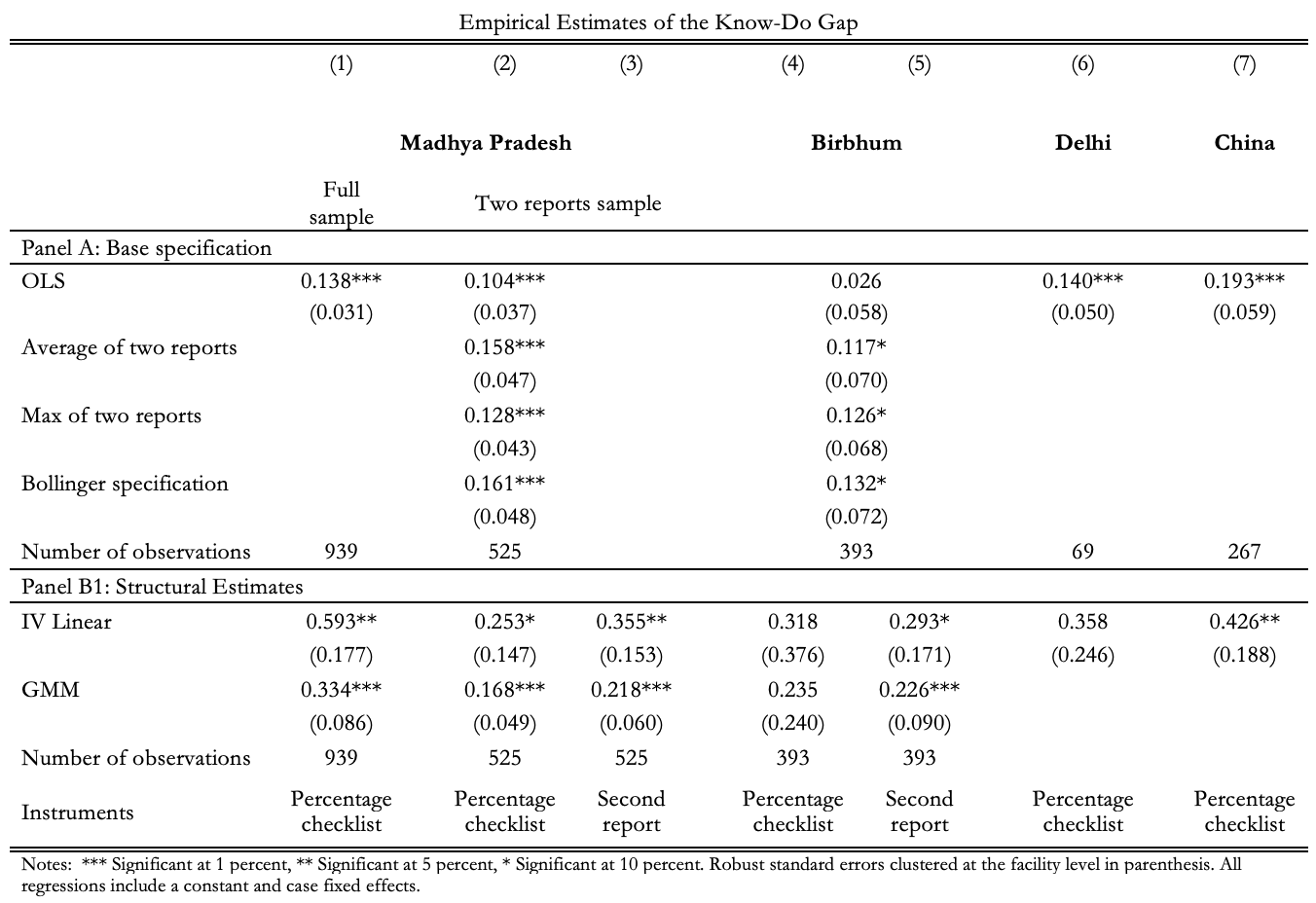 Taking stock
Primary care markets characterized by significant incorrect treatment 
70% of all spending medically unnecessary, mostly because doctors treat them incorrectly

However, when we ask doctors how they would treat the same patients we send as SPs, correct treatment is much higher

One explanation: marginal cost of effort exceeds the marginal benefits. The (market) reward to doing more is insufficient to compensate provider for their additional effort
Is there reward for extra effort?
Is effort rewarded in the market?
We define three aspects of provider performance:
Time spent (physical effort)
Checklist completion (cognitive effort): Fraction of important history questions and examinations that the provider undertook
Correct treatment: Whether the provider gave a correct treatment to the SPs
The puzzle
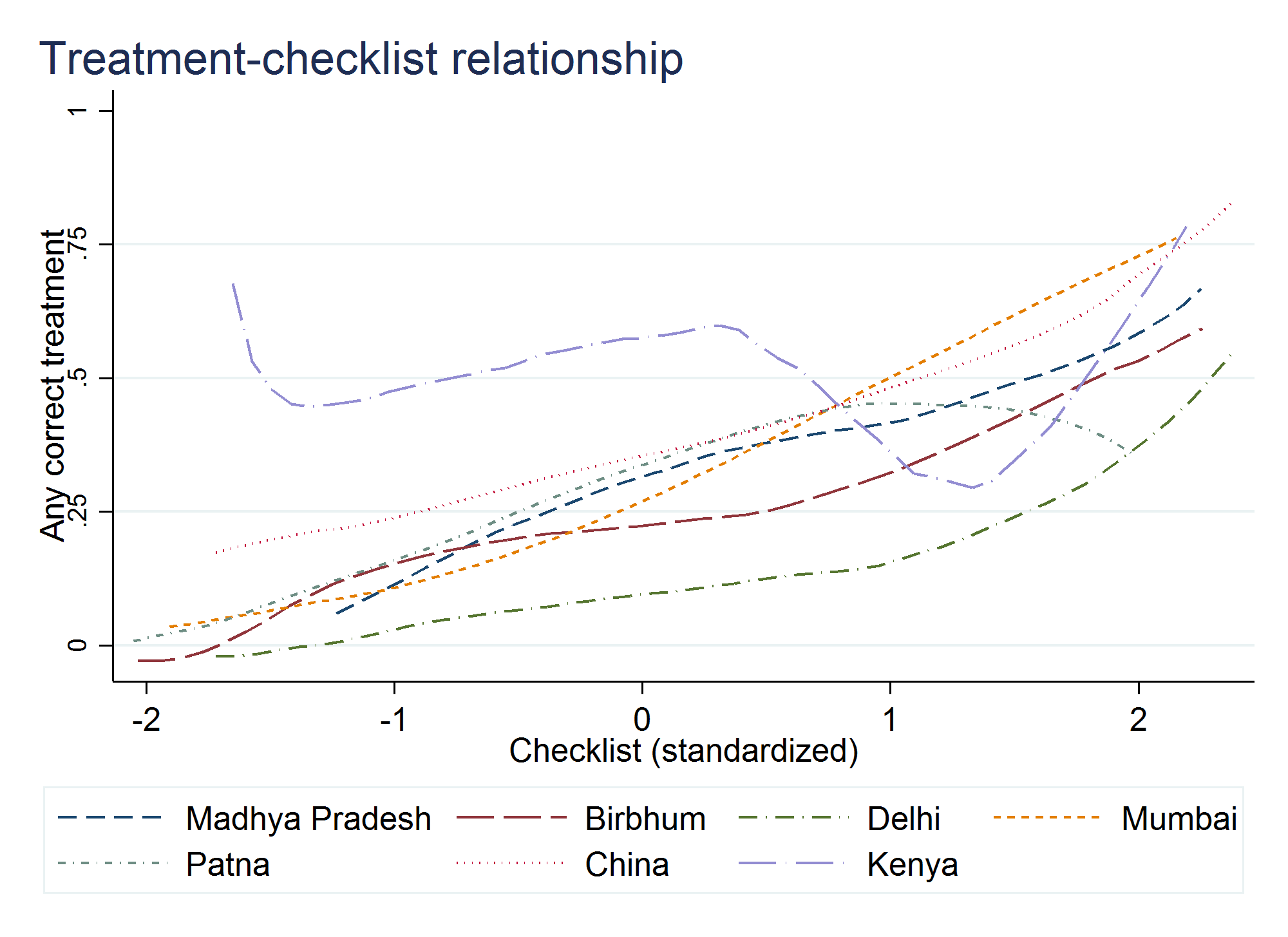 Fact #1: Providers who spend more time complete more checklist items.Providers who complete more checklist items are more likely to treat correctly.
[Speaker Notes: In the Kenyan public facilities, they directly triage through people with a persistent cough to TB screening]
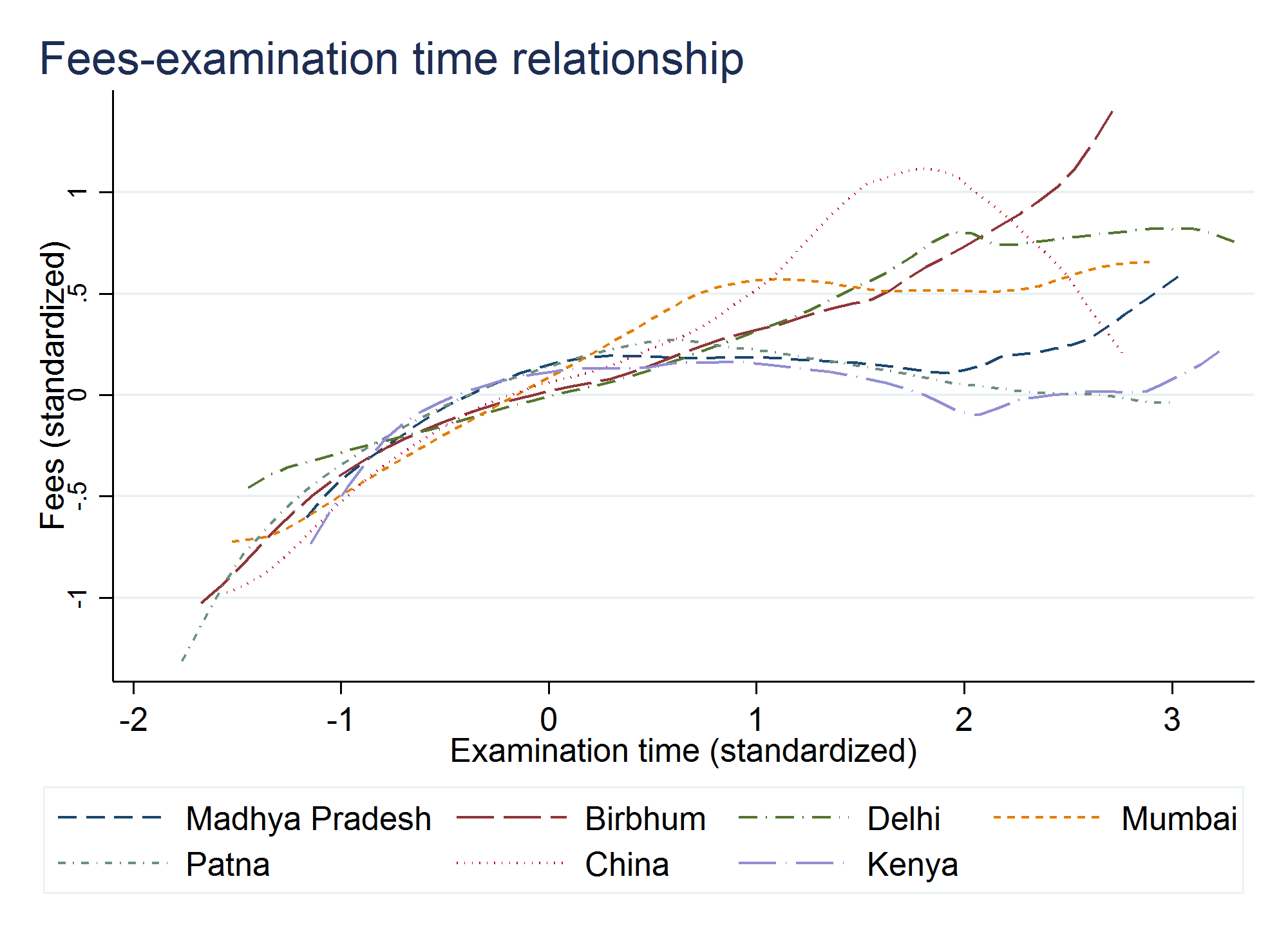 Fact #2: Providers who spend more time or complete more checklist items earn more money (positive return to effort).
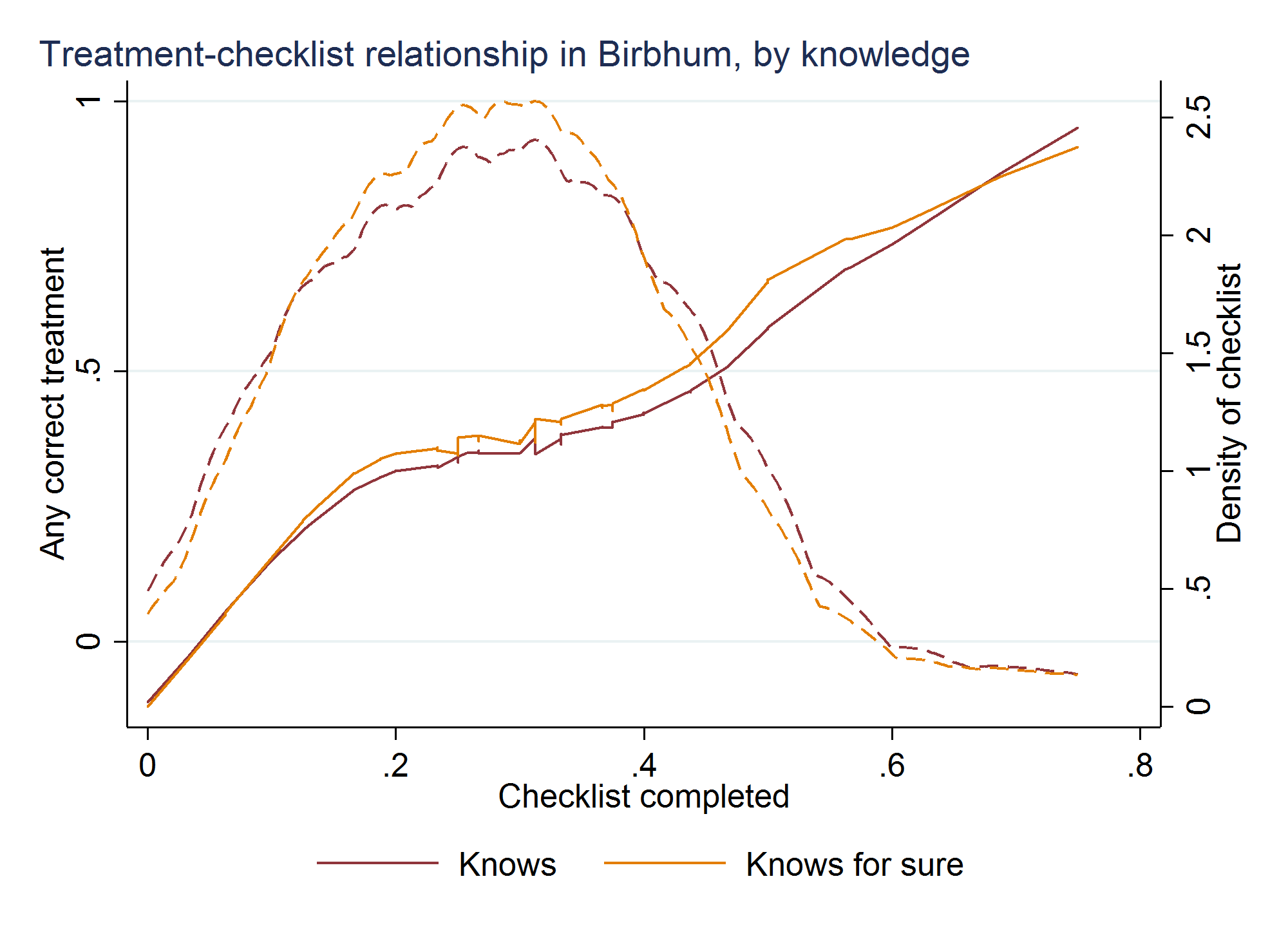 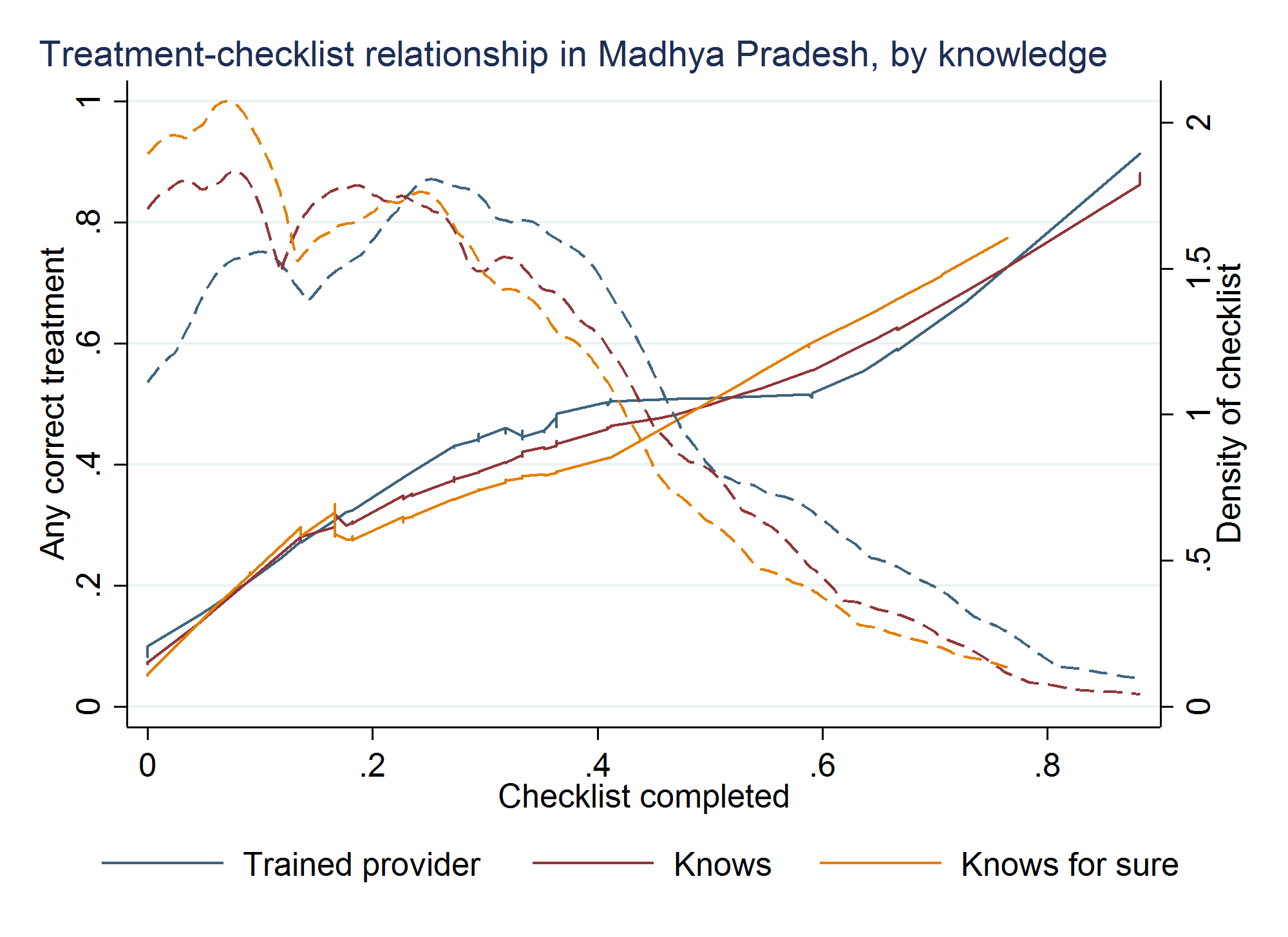 Fact #3: Among those who “know” the correct treatment, wide variation in “do.”Among those who know, the more they “do”, the more likely they treat correctly.
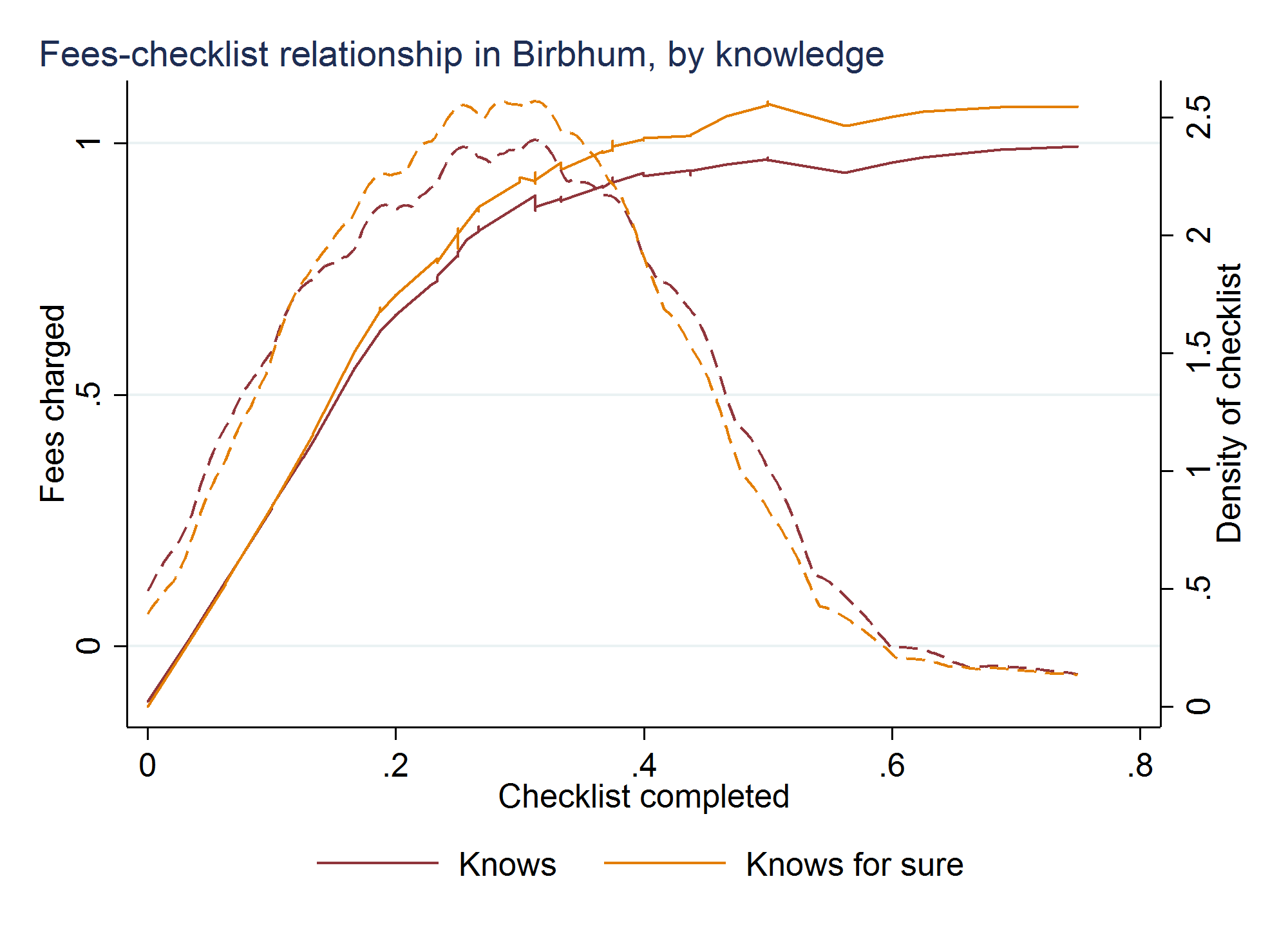 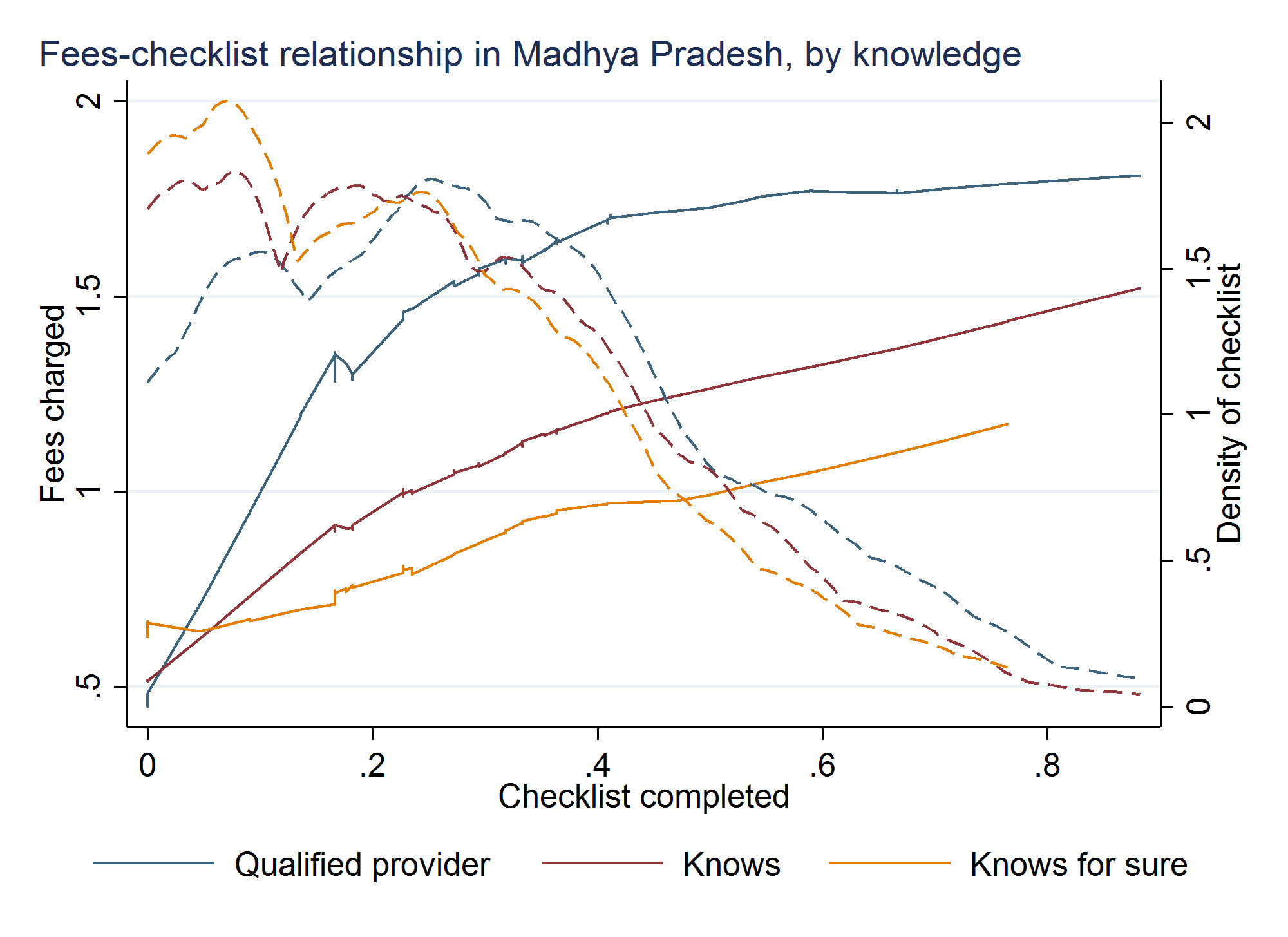 Fact #4: Those who do more charge patients more.
Hedonic price regression with SPs
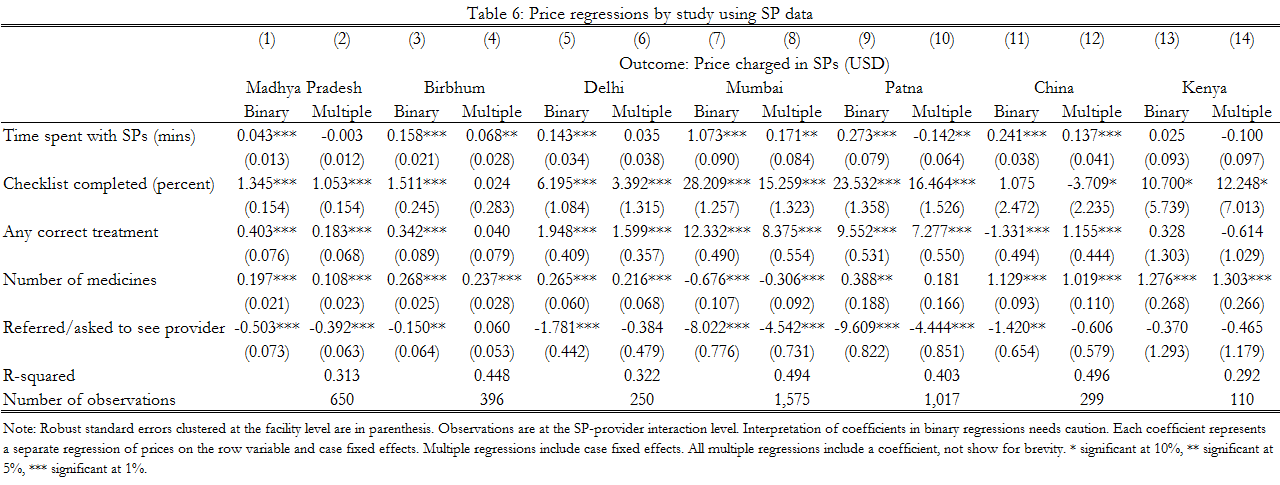 Fees higher for providers who 
spend more time, complete more checklist items, correctly treat more often
Hedonic price regressions with real patients
The cross-sectional estimate may be subject to identification issues:
More knowledgeable practitioners “do” more (know-do gap is not zero)
More knowledgeable providers also treat better and price higher

With real patients, we can also include provider fixed-effects as half the variation in time spent and actions completed is within provider, half is across
Hedonic price regression with real patients and provider fixed-effects
Hedonic price regression with real patients
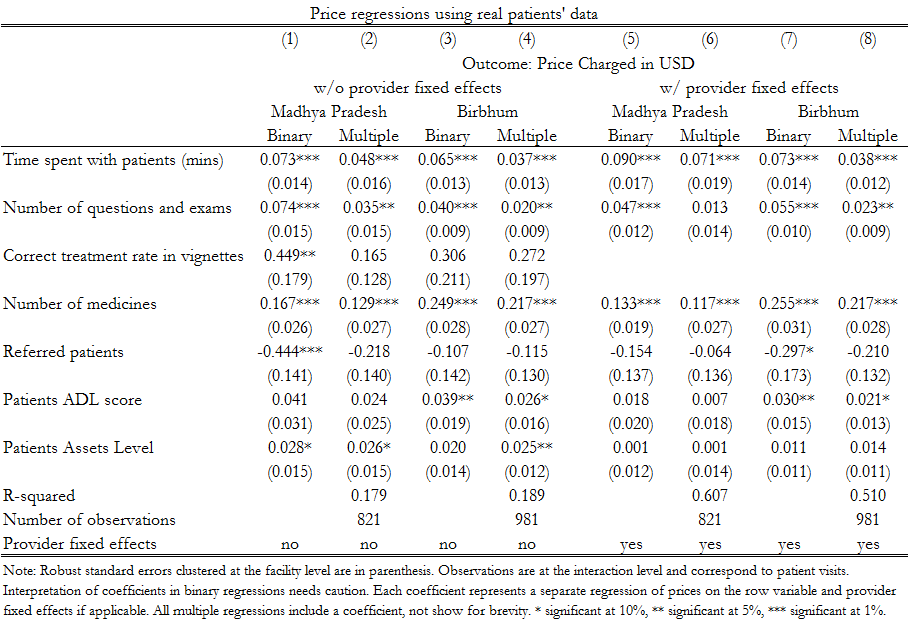 Even with real patients, providers who spend more time and complete more actions (number of questions and exams) earn significantly more per patient

These coefficients remain very similar when we look within provider (Columns 5-8)

Coefficients do not change when we include Patient’s ADL Score (a measure of health status) and assets
Perhaps providers are simply time constrained: they are too busy to ask more questions and reap the financial returns.
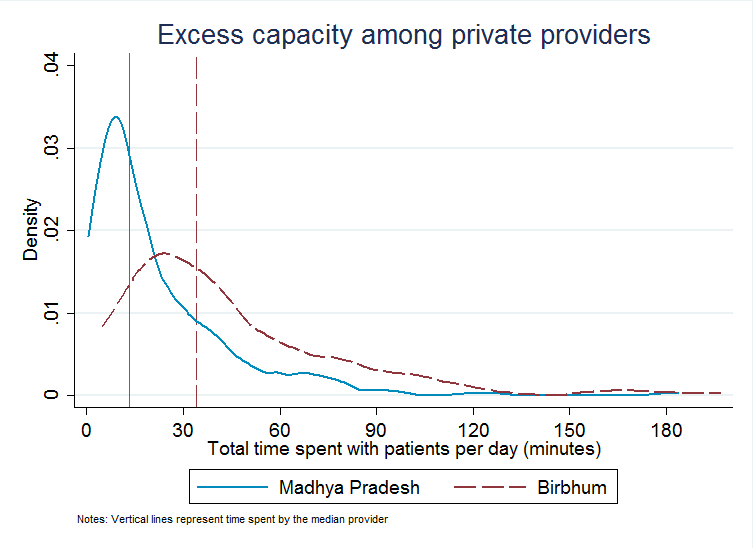 Data based on spending a full day in the doctors clinic and noting down the time of entry and time of departure for each patient.
Fact #5: These patterns arise despite enormous excess capacity in providers’ clinics
How to understand provider behavior
The providers are not time constrained.

For MP and Birbhum, we use regression estimates to calibrate additional revenue from additional time using the regression coefficients
These calibrations suggest that the extra earnings per minute is 10 cents or $1 per 10 minutes 

This implies an implicit wage rate of $6 per hour in 2011/2014, which compares to the maximum NREGA minimum wage of $3 per day in 2018 (less than 40 cents per hour)
Turning to the anthropologist
The Fallen Idol, Saria 2017
Corruption in the health sector in Patna was perceived by patients as the prescribing of diagnostic tests and medicines that resulted in “cuts” (commissions) for the doctors from the owners of the diagnostic centers and pharmaceutical companies (Jain, Nundy, and Abbasi 2014). To counter this charge, a lot of doctors like Dr. Anil send their patients for investigation only in the second visit if the complaints of the patient have remained persistent. …“If I tell the patient straightaway that they have to go get tests that cost 10,000 rupees, he will run away and not come back.”
The Fallen Idol, Saria 2017
The poor patients who came to the many clinics in the densely medical landscape of Patna with cough and fever were never tested for TB but were given medicines that would alleviate the symptoms associated with smoking and breathing the heavily polluted air. This was not because doctors did not understand the severity of the epidemic, which they knew about only too well. They hesitated in initiating investigation because immediate investigation and treatment would, as we have seen, raise suspicions in the minds of patients and make them vulnerable to defaulting on their medication or worse. It would prolong their suffering in their hunt for a doctor who they felt was not corrupt.
The Fallen Idol, Saria 2017
The clinical encounter was not just an exhibition of power on the part of the doctor and of resistance on the part of the patient; rather corruption made them both vulnerable in different ways. If perceptions of corruption made the patient became vulnerable to illness, disease, death and delayed treatment, then the doctors too were not immune. 

Trust enabled patients to bear symptoms or side-effects within a narrative of healing rather than a narrative of corruption.
The missing link: provider response to mistrust
The provider-patient relationship: healthcare provision is determined bilaterally.

Positive shock to patient beliefs of provider quality should enable high quality providers to close their know-do gap.
Conceptual framework
Conceptual framework
Contracting:
Doctor and patient contract over the amount of effort invested and the fee charged/paid. 
Cannot contract over the outcome of the treatment (cure or not)

Incentives for quality:
The patient can decide not to come back if she is not cured.
Conceptual framework
Two period model:

Second period: 
Because patients cannot contract on outcome, L types always have an incentive to pretend to be H types. No separating equilibrium.

First period: 
Consider a separating equilibrium. If providers are truthful about type, then patients will no longer return based on cure, but directly on type.
Then L types always have an incentive to deviate, since outcome is irrelevant. 

Pure separation is unstable: no way to impose a cost on L for deviating.
Implications
Because effort is contractible, fees and effort are positively correlated
A know-do gap will exist across the majority of provider-patient interactions, which fall into pooling or partially separating equilibria
Consider an intervention that positively shifts beliefs about the abilities of a provider. 
A new pooling equilibrium emerges, where both H and L put in high effort (tradeoff: potentially inefficient to the extent that L is putting in high effort and charging high fees)
Greater separation emerges, with a greater fraction of H enabled to invest in high effort 
A change in beliefs implies that the provider will move along their production function relating effort to quality, rather than a shift of the function itself
Case study from an experiment in West Bengal
Experiment from Birbhum district, West Bengal described in Das et al. 2016
Randomly chosen informal providers were given 9 months of training
Training for 4 hours per session over 52 training sessions
Average attendance of 54%
Credible signal of quality: 
reputable program
providers closed clinics and patients appeared to know why
costly in time, transport, and lost income
Significant impacts on performance with SPs(Science - Das, Banerjee, Chowdhury, and Hussam 2016)
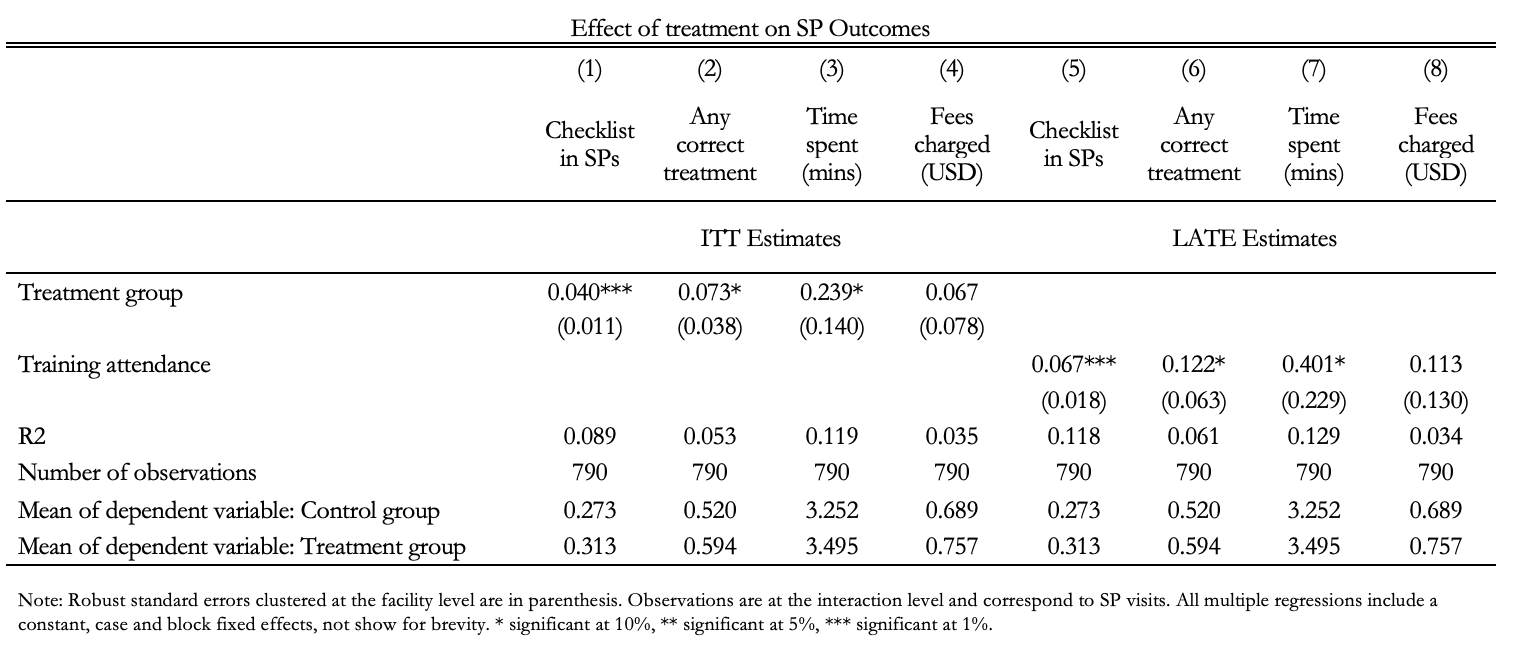 But training has no impact on knowledge
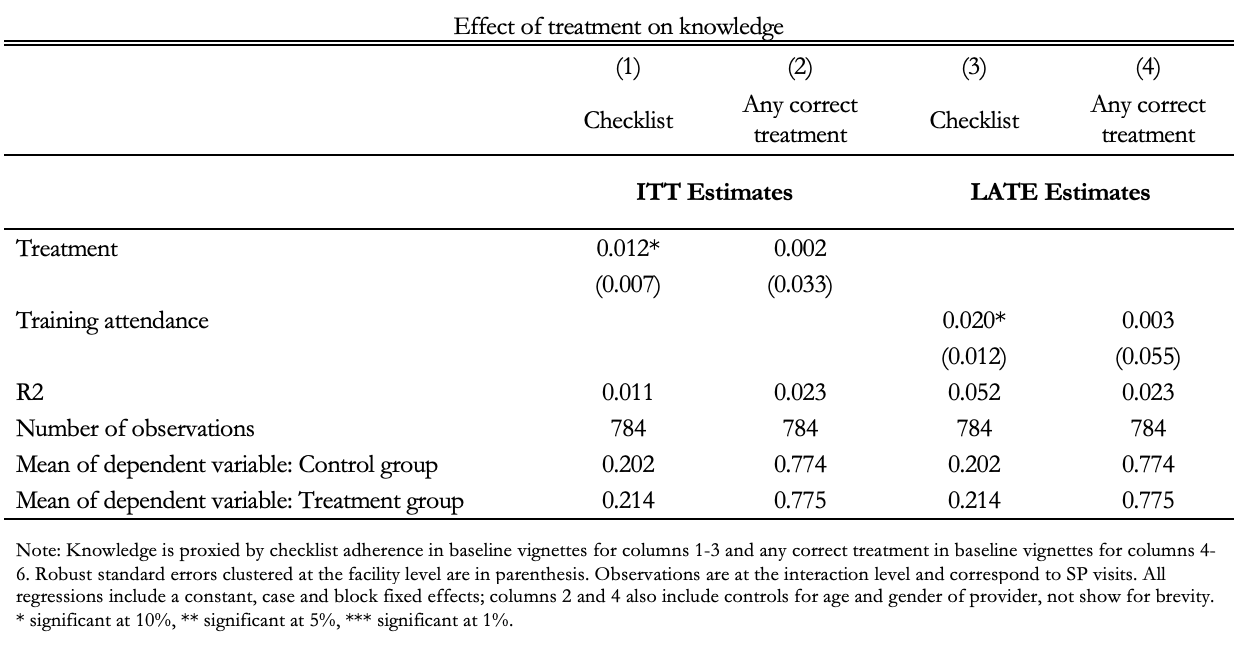 Small positive effects on checklist completion and no impact on correct treatment in medical vignettes
[Speaker Notes: ADD CONTROL MEAN]
…nor differentially by baseline knowledge
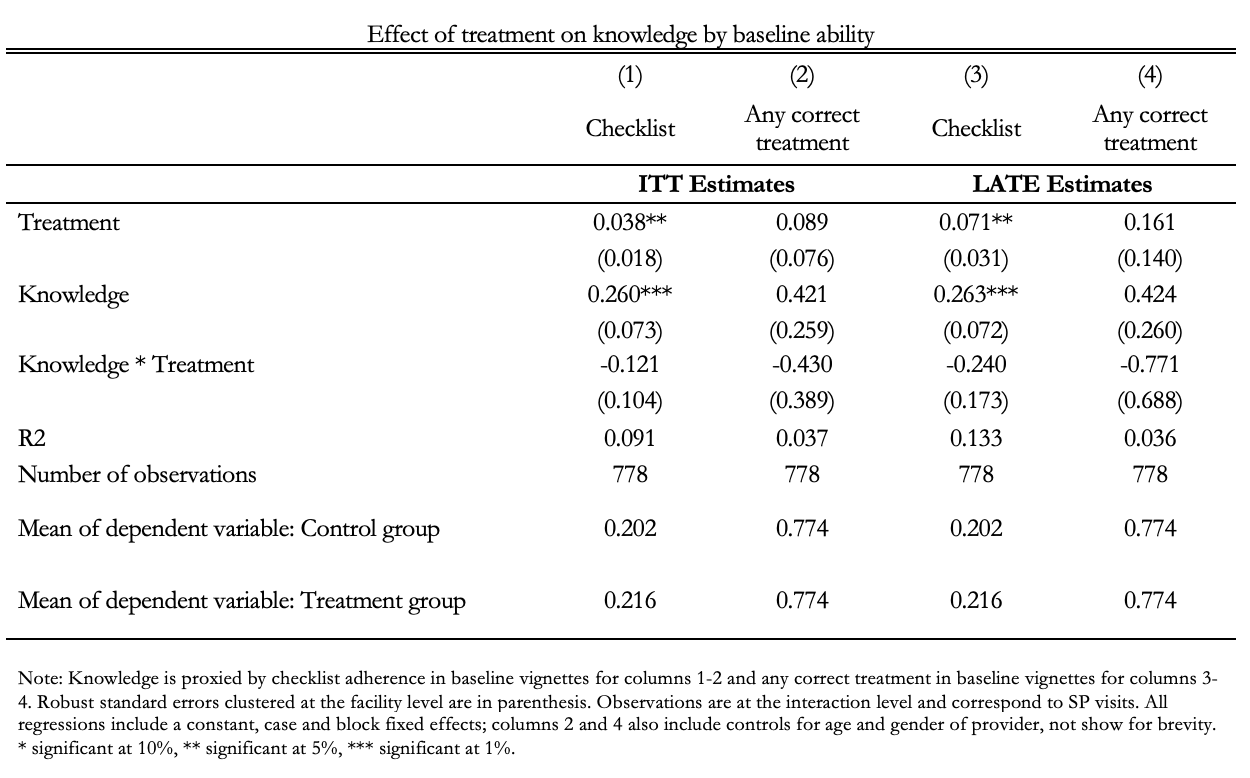 Providers who are higher ability at baseline do not see differentially greater improvements in knowledge due to the treatment.
[Speaker Notes: ADD CONTROL MEAN]
Shift of curve or movement along the curve?
Higher treatment rates and prices could be due to:
Shift onto new effort-price production function (training makes providers more productive in ways beyond direct effect on knowledge)
Movement along the same effort-price production function (no change in productivity but a shift in demand)

This suggests a further test: 
If the intervention only changed patient beliefs about quality (and not underlying quality), we should find that the production function (from effort to correct treatment to price) remain the same in control and treatment
No shift in the curve
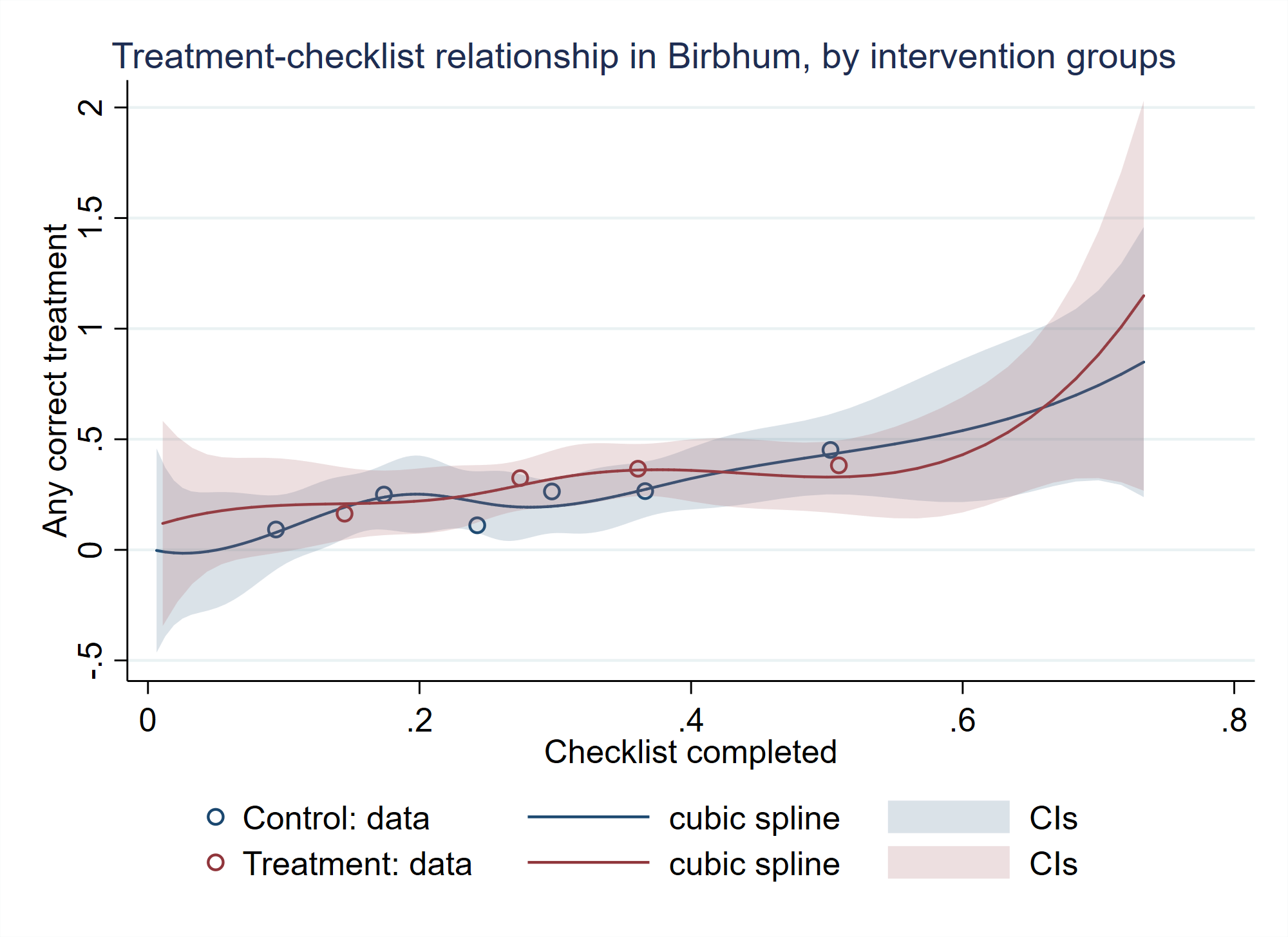 No shift in the curve
What did the intervention do?
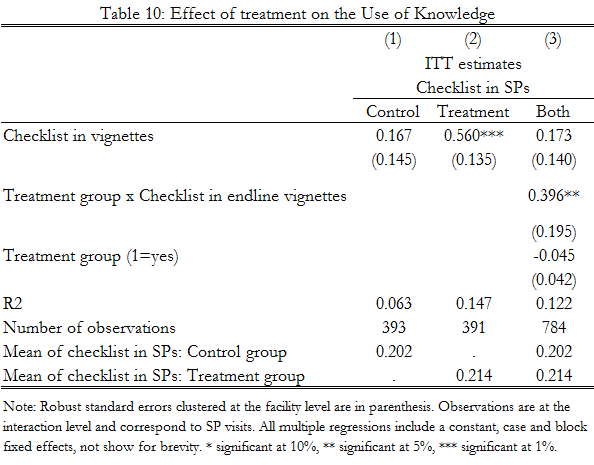 Treatment enabled high ability providers to translate knowledge into action: correlation between performance in vignettes and performance among SPs increases
Greater separation between H and L types.
[Speaker Notes: TABLE NEEDS TO BE REDONE: MEANS are for vignettes, not SPs!]
Movement along the curve: mediation analysis
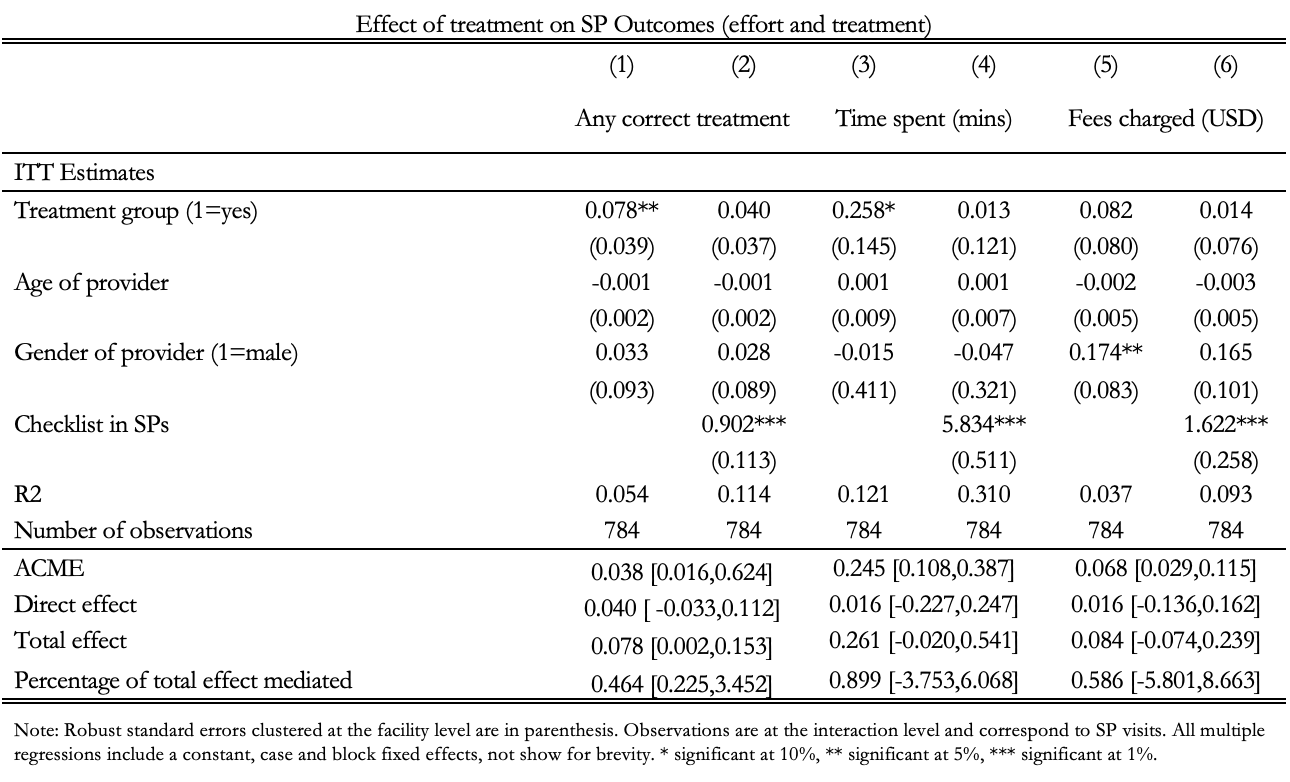 With improvements in treatment mediated by higher effort invested.
Impact on unnecessary medical expenditures
In control group, SPs spent a total of $273
In treatment group, SPs spent a total of $298
This implies an ITT estimate of a 9 percent increase in revenue, or a LATE estimate of 18 percent increase in revenue
Similar effects based on provider diaries of patients
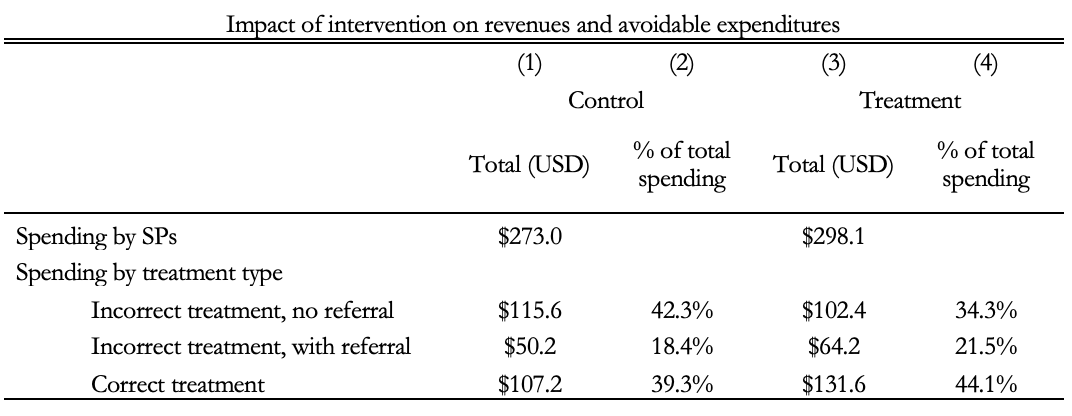 In treatment group, the fraction of spending on the “worst case” scenario of incorrect treatment and no referral decreased by 8 percentage points (ITT) and spending on correct treatment increased by 5 percentage points with correspondingly higher IV effects
Key takeaways
Market for primary care characterized by significant incorrect treatment: 70-90% of out-of-pocket payments patients are “medically unnecessary”
Incorrect treatment (rather than over-treatment) accounts for 50-78% of “medically unnecessary” expenditures

In clinical interactions, providers don’t do what they tell us they would do if a patient comes to them with the same condition (know-do gap)
Effort costs would have to be extraordinarily high to explain this gap with low incentives

A theory that explains these patterns relies on the bilateral interaction between providers and patients:
Without patient buy-in, providers can’t do much (even if they know) because patients will think they are trying to make more money
An experimental case-study from West Bengal presents evidence consistent with this theory
Implications
The bilateral consequences of low trust highlighted by Arrow (1963) may be central to healthcare. In environments of `mistrust’, providers may distort how they care for their patients.

These distortions in the healthcare market appear to be large: the experimental results from Birbhum suggest a decline of 15 percentage points (LATE) in avoidable medical expenditures due to better treatment.
Thank you
Markets for primary care: Kenya example
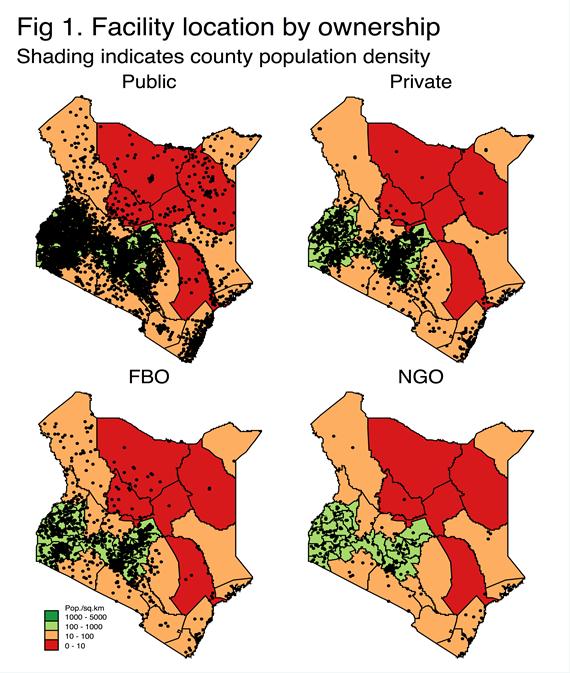 In 2013, 9,000 health facilities in the official registry (fairly accurate in field visits)
Just over 50% of these facilities private
Unlike India, few informal providers with most private facilities in rural areas operated by nurses
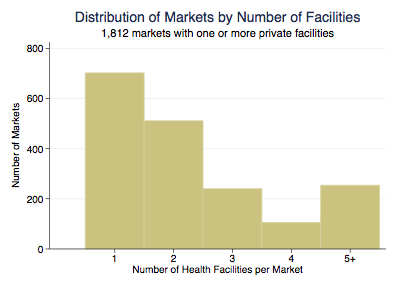 Of 1812 identifiable clusters in the country, 700 have a single provider—usually public providers in remote areas; the remainder have 2 or more, and the bulk of the population accesses providers in markets with multiple providers
[Speaker Notes: 1. A cluster in Kenya is identified through the K-means clustering algorithm, so that a cluster includes all facilities that are within 4Km of the centroid of the cluster.]
Measurement (1)
Data rely on measurement of clinical interactions using standardized patients (do) and medical knowledge (know)

To compute “do” combine 7 different audit studies from India, China and Kenya
Studies not directly comparable—but suggest common patterns in very different contexts
Private sector: 4 Indian and 1 pilot study in Kenya
Public Sector: 1 study each in India, Kenya and China

 To compute “know” we test medical knowledge using “medical vignettes” for 2 studies in India
Medical vignettes have been shown to produce variation that is closely linked to qualifications (as one would expect). Vignettes now been used in more than 40 countries in various studies as measures of knowledge

Finally, to examine patterns with `real’ patients, in 2 studies, we sit in the providers clinic for 1 day and record key metrics for each patient interaction
Preview of Results
Market for primary care characterized by significant incorrect treatment: We compute that between 70% and 90% of out-of-pocket payments patients can be characterized as “medically unnecessary”
Incorrect treatment (rather than over-treatment) accounts for 50-78% of “medically unnecessary” expenditures
In clinical interactions, providers don’t do what they tell us they would do if a patient comes to them with the same condition (know-do gap)
Gap increases with knowledge in medical tests, even after adjusting for measurement error
We compute that effort costs would have to be extraordinarily high to explain this gap with low incentives as prices increase with correct treatment in clinical interactions 
A theory that explains these patterns relies on reputation in the bilateral interaction between providers and patients
Without reputation, providers can’t `do’ too much (even if they know) because patients will think they are trying to make more money
An experimental case-study from West Bengal presents evidence consistent with this theory
Addressing measurement error: Technical details
Addressing measurement error: Technical details
Part 1 - Characterizes market for primary care and poses a critical puzzle
Quality of care given to SPs is low and highly variable although the knowledge of how to treat the same conditions is much higher
There are large returns to better quality care and providers are not capacity constrained
Puzzle: If providers know how to treat a condition and would earn substantially more by doing so in a context of excess capacity, why do they choose not to do so?
Part 2 - Seeks to resolve this puzzle: Bilateral relationship between the patient and provider and the role of trust, not only in healthcare demand, but also supply
Patients are not sure if the providers advice is self-serving. Providers know this and adjust their behavior accordingly